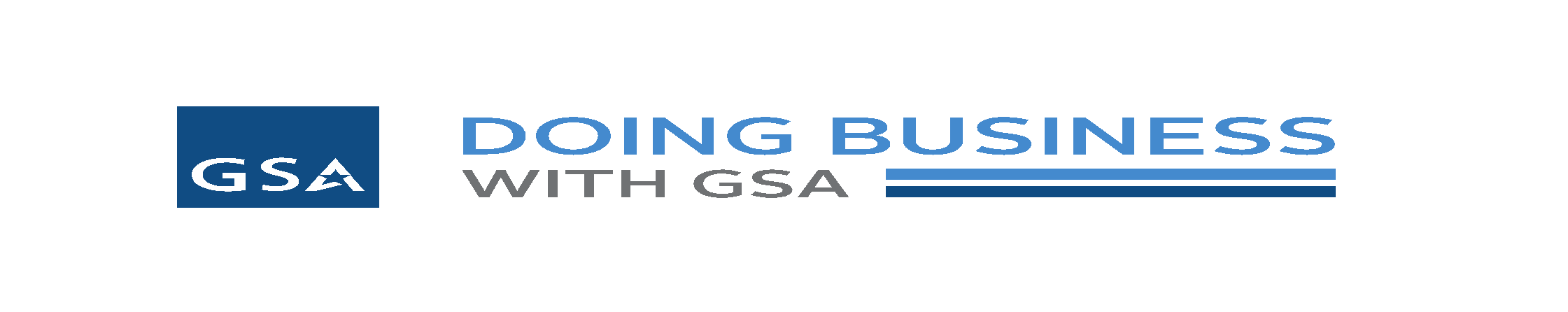 Marketing Your GSA Contract:  
What You Should Know!
Jerome A. Greene
Small Business Technical Advisor Office of Small Business Utilization
U.S. General Services Administration
Today’s Agenda
GSA OSBU Overview 

Importance of Market Research

Tools to Conduct Market Research

Key Components for your Strategy 

Advantages of Being a GSA Contract Holder 

Tips for Success!
GSA OSBU Overview
According to the Small Business Act as amended by Public Law 95-507, the Office of Small & Disadvantaged Business was established to:

Advocate, within each Federal Executive Agency, for the maximum practicable use of all designated small business categories within the Federal Acquisition process.
Ensure inclusion of small businesses as sources for goods and services in Federal acquisitions as prime contractors and subcontractors.

Manage the small business utilization programs for each respective organization.
GSA OSBU OVERVIEW
GSA’S Regional Offices
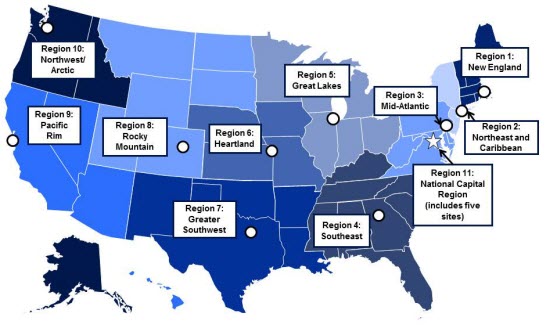 Region 1:   Boston, MA
Region 2:   New York, NY
Region 3:   Philadelphia, PA
Region 4:   Atlanta, GA
Region 5:   Chicago, IL
Region 6:   Kansas City, MO
Region 7:   Ft. Worth, Texas
Region 8:   Denver, CO 
Region 9:   San Francisco, CA
Region 10:  Auburn, WA
Region 11:  Washington, DC
Marketing Your GSA Contract
What contracts are set to expire that I can compete for in the future?
Who are my competitors? Who holds the current contract?
Steps to Developing Leads in the Federal Market
How much are they buying? Have they awarded any set-asides?
Which federal agencies are purchasing my product or service?
The  Unknown  can  cause  Frustration  &  Disappointment
Marketing Your GSA Contract
Let the Data Refine Your Overall Strategy!
Use Data to Develop a Targeted Strategy
Choose the Right Event to Attend
Maximize Time at Matchmaking Events 
Know which Agency Forecast Tools to Use
Become More Efficient
And much more!
[Speaker Notes: .]
Marketing Your GSA Contract
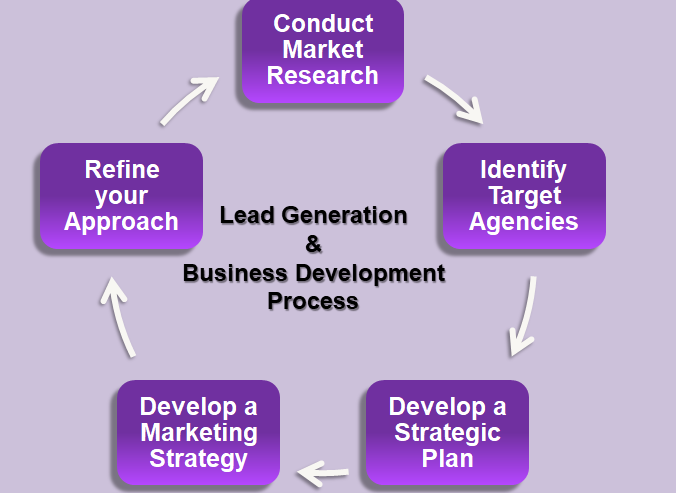 FPDS-NG Overview
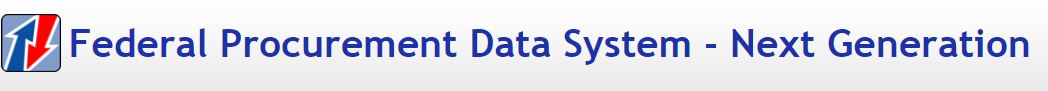 What’s reported to FPDS-NG?   Agencies are required to report on all contract actions using appropriated funds, whose estimated value is $3,500 or more as specified in FAR 4.6 Contract Reporting. 

Where the data is from: Contracting Officers enter the procurement data or the data is fed from 90+ agency contract writing systems.

Oversight: Operated by GSA IAE with Governance from Acquisition Committee for eGov, Procurement Committee for eGov, Financial Assistance Committee for eGov and IAE CCB.
For more details visit:  www.fpds.gov
8
What is needed to use FPDS?    Your Product Service Code (PSC)
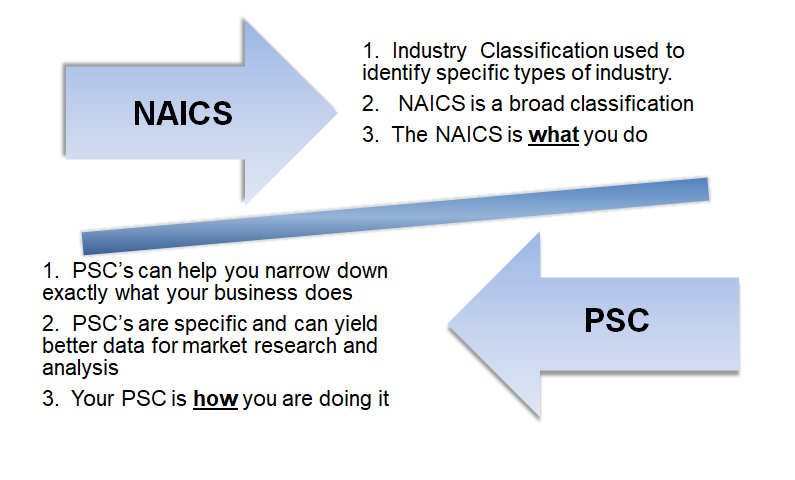 FPDS-NG
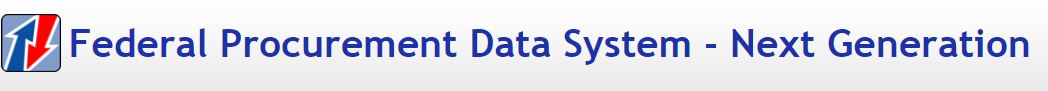 WHERE TO FIND HELP:

FPDS-NG Data dictionary:
From www.fpds.gov, click on Worksite submenu, find the Data Dictionary from Left Navigation V1.5 Specifications section.

Report Manual of how to use Ad-Hoc:
From www.fpds.gov, click on Training, find the Report Manual from Right Manuals section.

Help Desk:
Phone:866-606-8220
Website: www.fpds.gov
10
Upcoming Webinars Dates for 
Using the Federal Procurement Data System
Tools to Conduct Market Research
Utilize these tools for your market research:
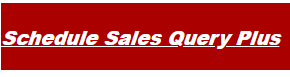 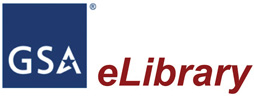 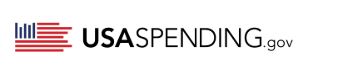 Latest GSA contract award information 

Assess your competition
Offers published sales data of schedules contract sales 
SIN Sales
Contractors already on schedule 
Ability to assess the size and potential of your target market
Provides federal agency spending priorities and also budgetary information

FPDS serves as the source of USAspending.gov contracts data .
https://www.gsaelibrary.gsa.gov
https://d2d.gsa.gov/report/fas-schedule-sales-query-plus-ssq
https://www.fpds.gov/fpdsng_cms/index.php/en/
Consider the buying trends and forecasted sales for your product/service
Forecast of Contracting Opportunities
Background:
How to Access the Forecast Tool:
Launched in March 2016 
Focuses on acquisition planning and increases awareness of potential prime and subcontracting opportunities.
The goal is to help both GSA buyers and vendors easily communicate around potential contracting opportunities.
The tool includes information for GSA and the Department of Interior. 
The goal is to have all federal agencies use the tool.
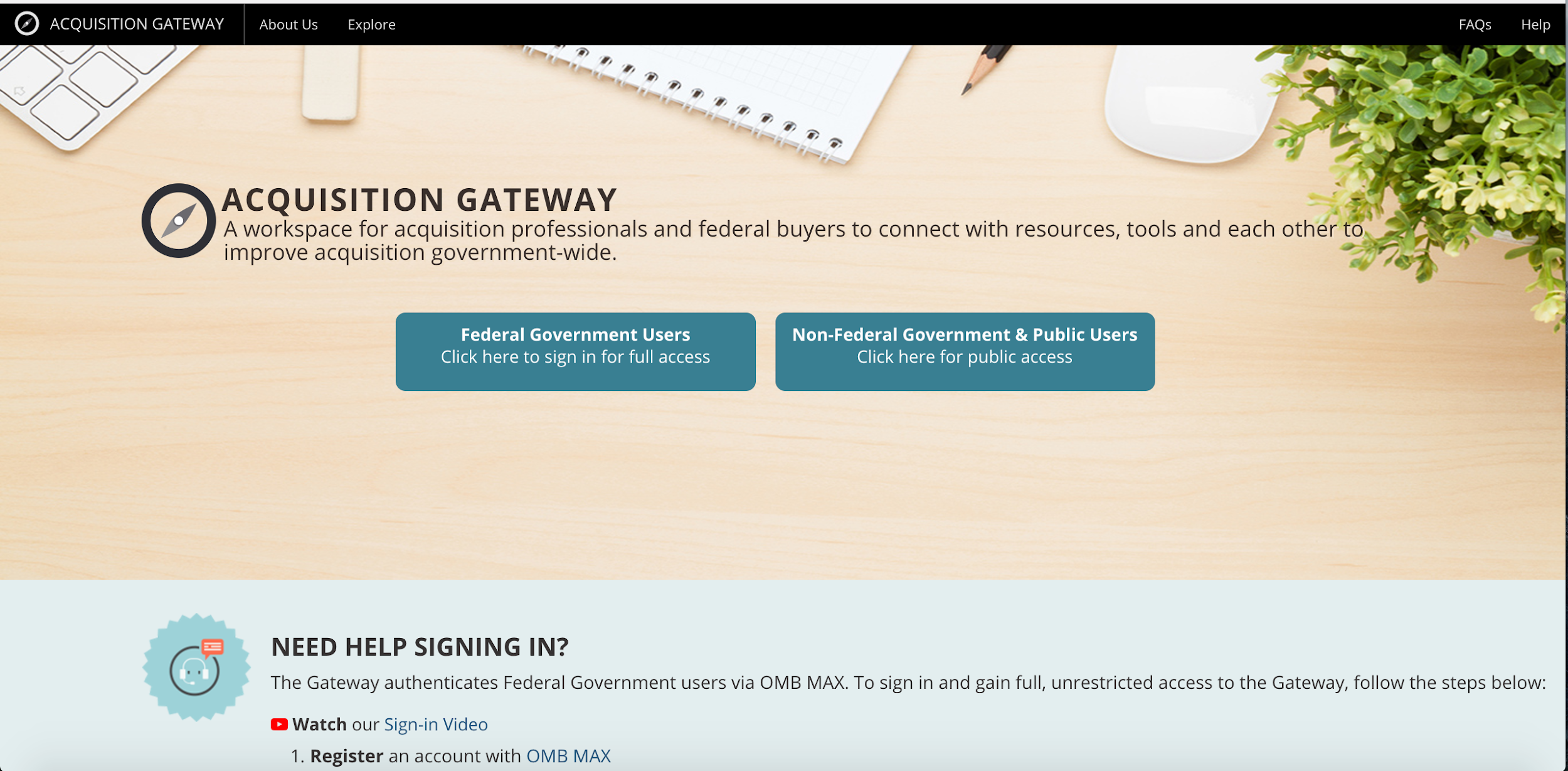 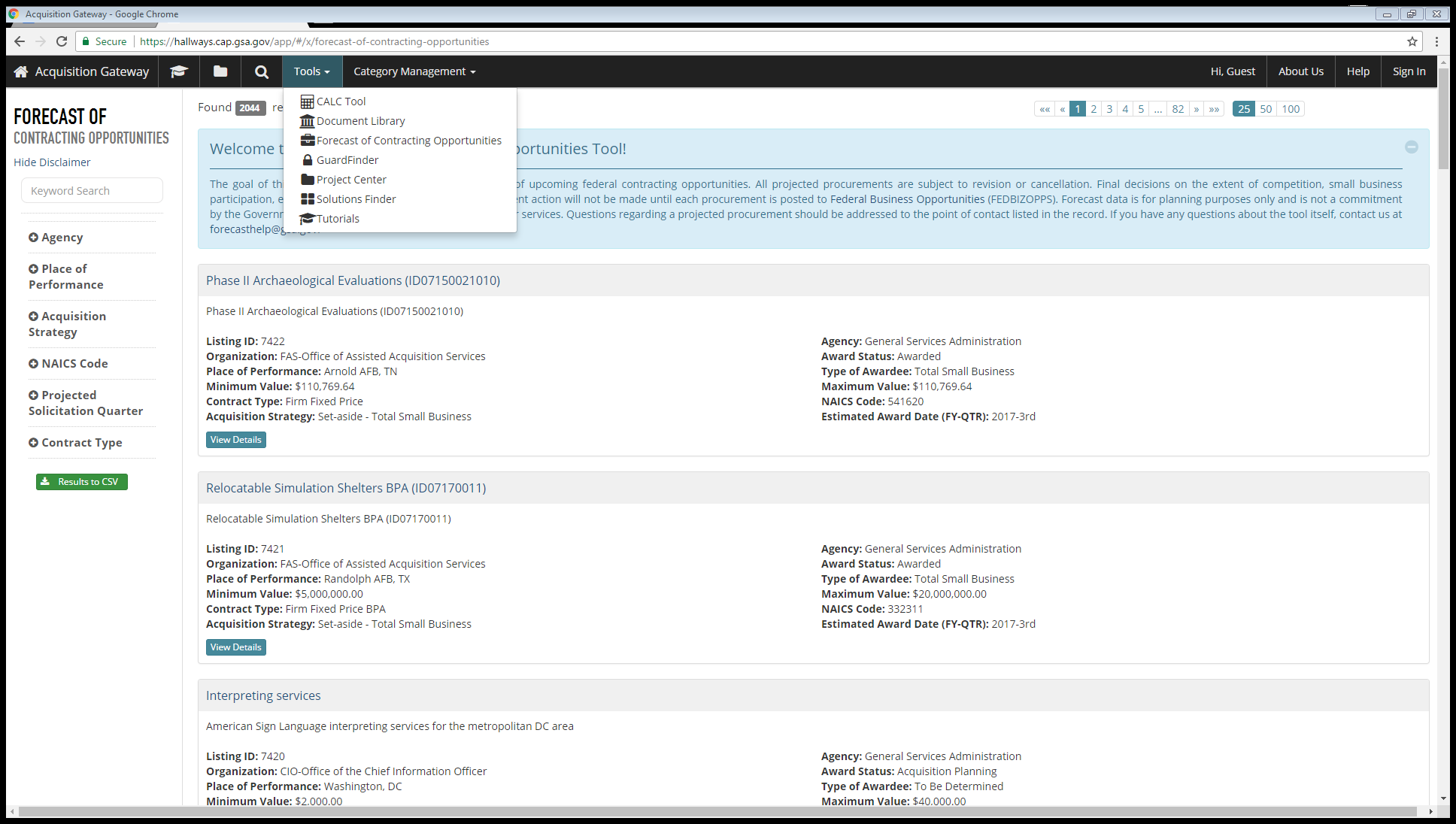 For more details visit:  https://hallways.cap.gsa.gov
Marketing Your GSA Contract
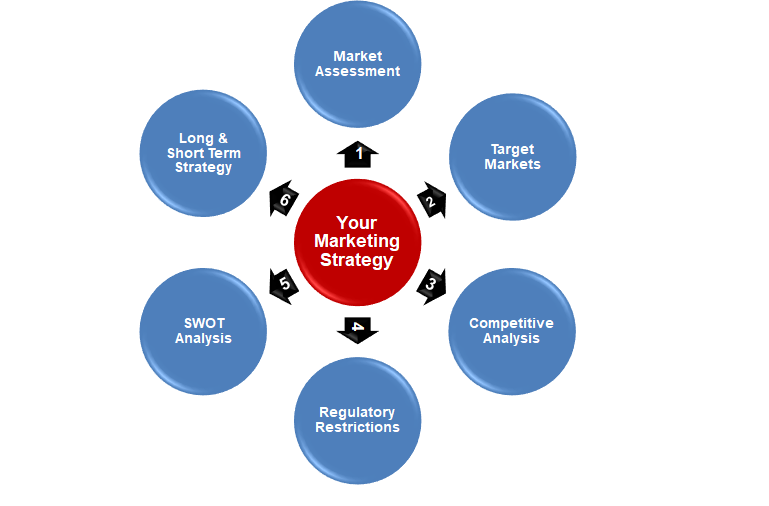 1
Advantages
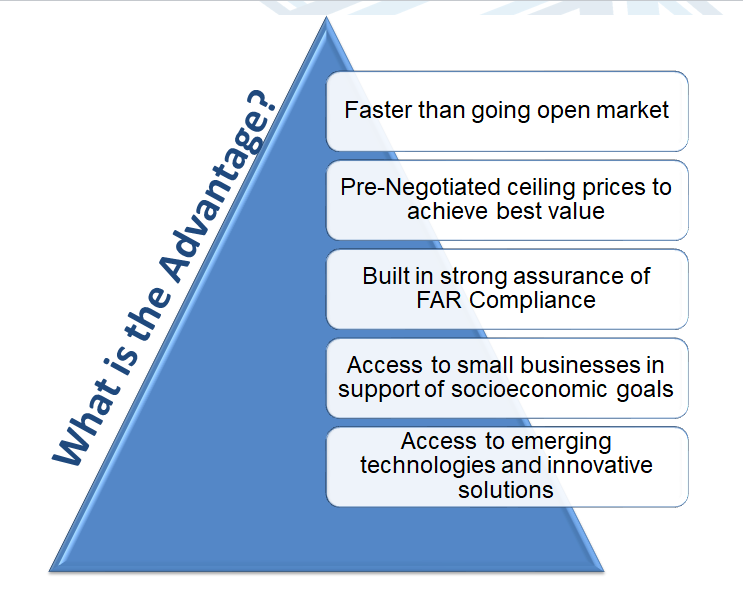 The Small Business Scorecard
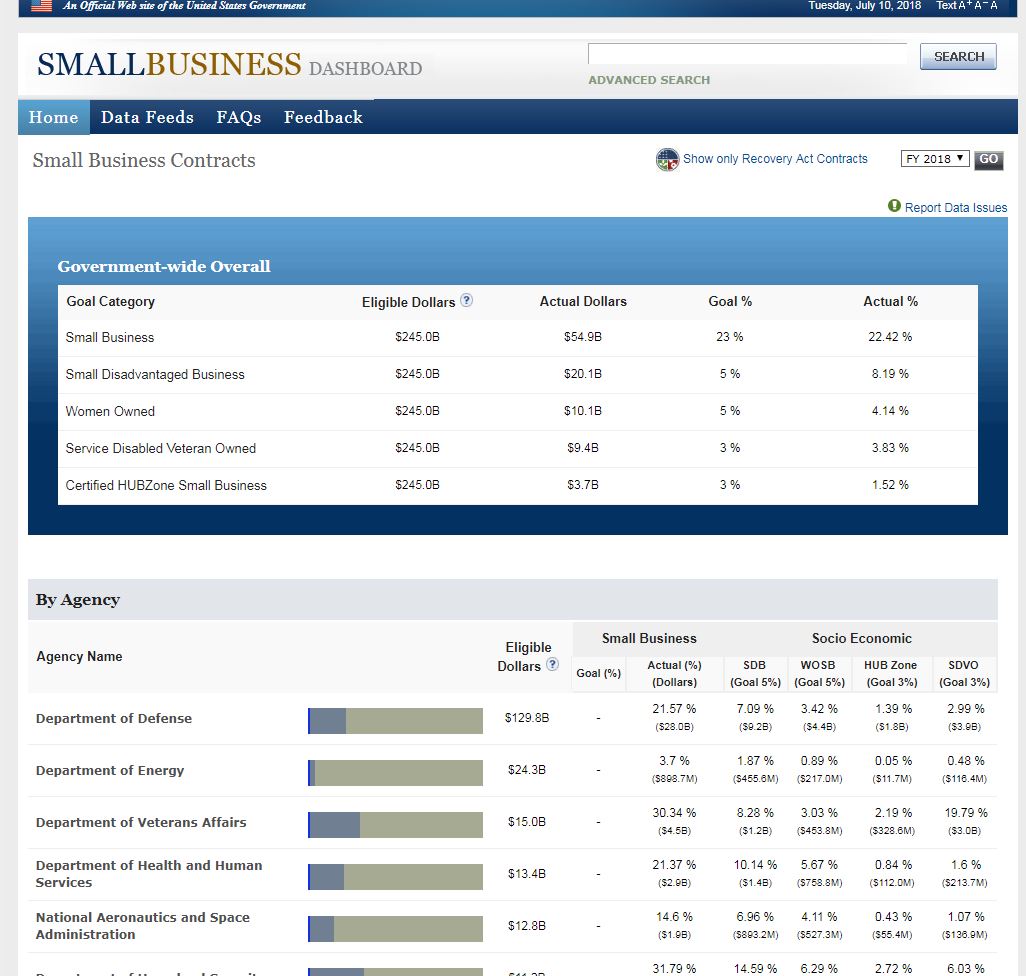 Visit.  https://smallbusinessdata.gov
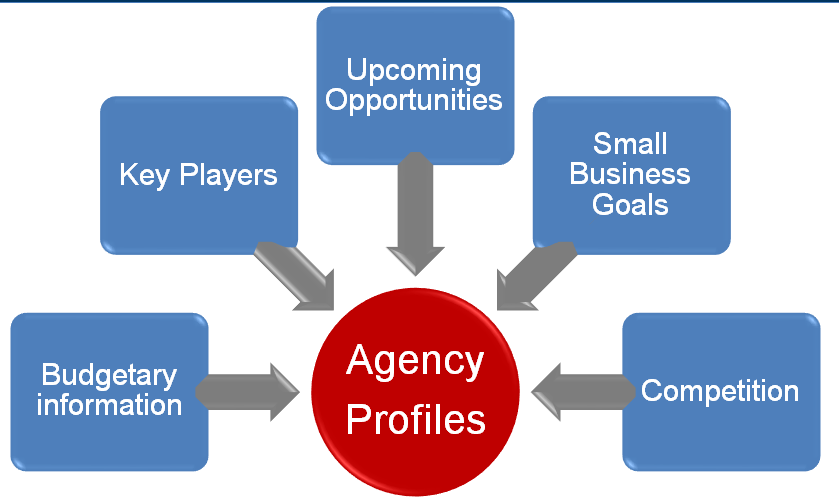 Customer Service Directors (CSDs)
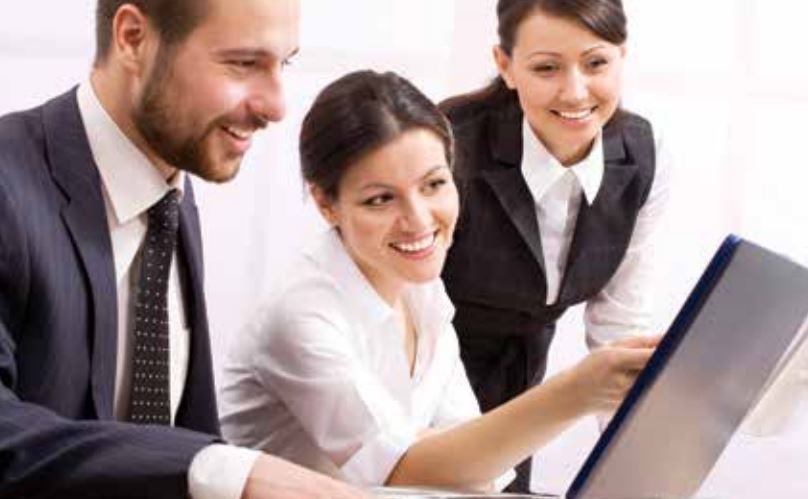 Customer Service Directors (CSDs) provide assistance, resolve problems and answer questions from GSA's customers, our federal, state & local clients.

CSDs also host seminars on a variety of useful topics, and are a valuable source of information on all of GSA's programs.

CSDs market the entire suite of Acquisition Tools provided by GSA to federal, state, and local agencies.

Visit GSA.gov/CSD to find your local CSD.
Tips for Success
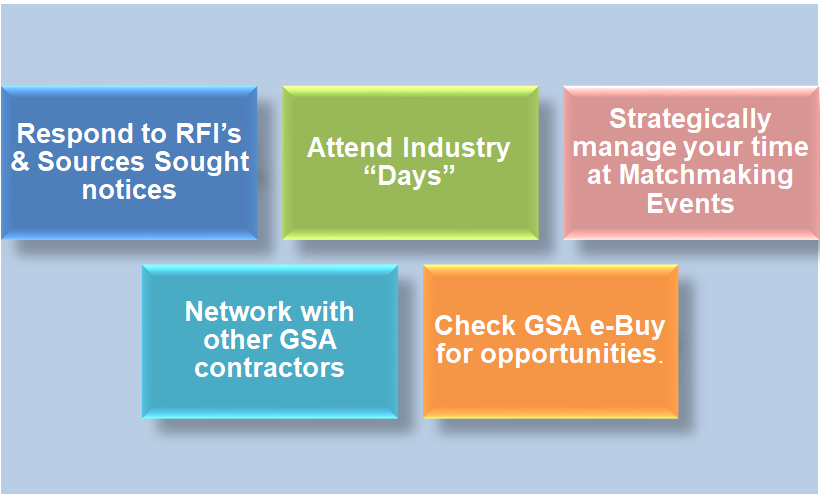 Federal Supply Schedule Prices List
When you are awarded a GSA Schedule contract, you are required to prepare, print, and distribute a document called the Federal Supply Schedule (FSS) Price List. 

When designing your FSS price list, it is best to keep it simple and short. 

A one-page flyer covering only the required 26 points specified in your contract, usually is best.

The price list must be distributed to a Customer Mailing List provided to you by the Contracting Officer. 

When mailing the FSS Price List to your prospective customers, be sure to include your company brochure and other literature about your product or service.
Submitting Your Electronic Catalog to GSA Advantage!
GSA Advantage!® is the online shopping and ordering system that provides access to thousands of contractors and millions of supplies (products) and services.

Government Buyers can search for the products they need, compare prices, and product information, and place their orders.

As a GSA Schedule contractor, you are required to submit your electronic company catalog to GSA Advantage! no later than   6 months after your contract award. 

You can submit your electronic company catalog into the GSA Advantage! system, by using the Schedule Input Program (SIP) software, available for downloading at the GSA Vendor Support Center (VSC) web site
Use of the GSA Logo
Use one of the "GSA Schedule" or "GSA Contract Holder" logos, along with your contract number(s), in your company's marketing materials and brochures.

Be sure to also include a GSA logo on your company's home page
Visit:  https://www.gsa.gov/logo
Make  Your Website GSA Friendly!
Use one of the GSA logos with your contract number on your home page.

Provide a link from your company’s website to your company’s product listing on the GSA Advantage! website.

Establish a special company email for GSA inquiries.

Use any of the special symbols (e.g., energy-efficient, recycled, environmental items) for which your company's products qualify,  on your company's website.
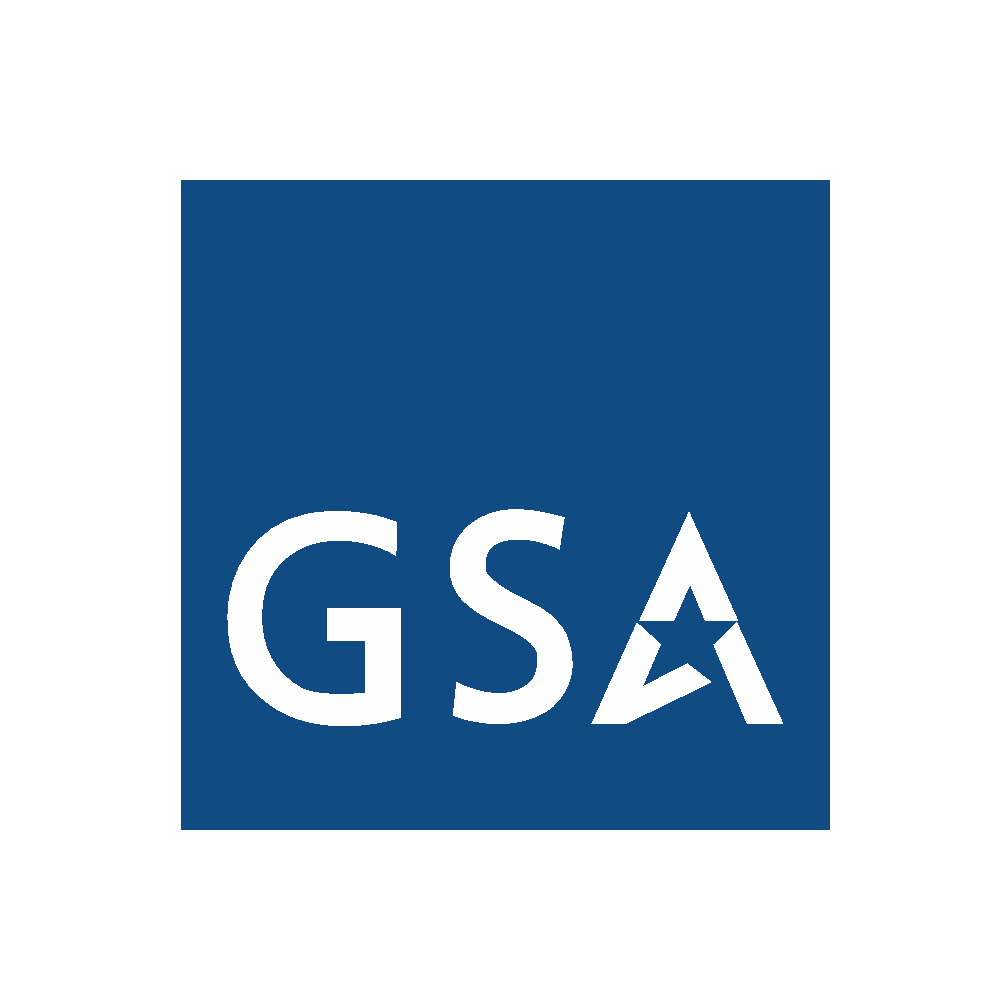 Additional Solutions:
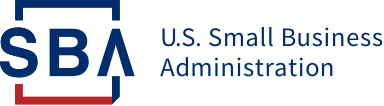 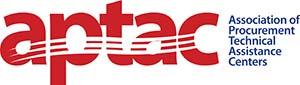 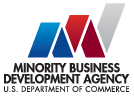 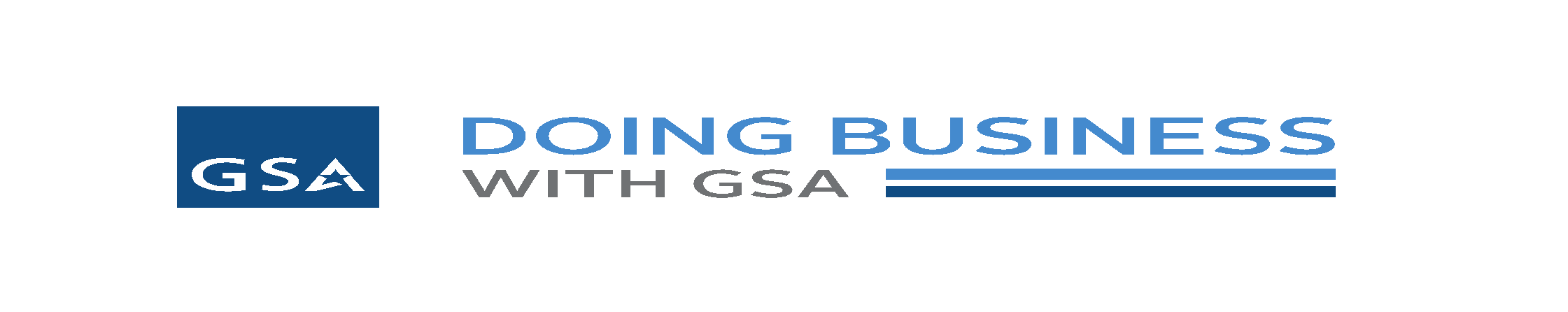 www.gsa.gov/events
www.gsa.gov/smallbizresources
Still Have Questions?
Select Regional Small Business Support Contacts
Go to gsa.gov/osbu, then select “Get to Know Us.”
Choose your location for the OSBU POC.
Contact Our Regional Staff
Upcoming Webinars Dates for 
Marketing Your GSA Contract
Upcoming Webinars Dates for 
Using the Federal Procurement Data System
Upcoming Webinars Dates for 
Getting on Schedule!